Conceptul de securitate: evoluția paradigmei în perioada contemporană
Elaborat: Rudcov Silviu, gr.301
CUPRINS
INTRODUCERE
 Dezvoltarea conceptului de „securitate internaţională”
 Conceptul de securitate: elemente și dimensiuni
 Crearea sistemelor autonome de securitate regionale şi sub-regionale.
CONCLUZIE
[Speaker Notes: Вставьте изображение интересного для туристов места в вашей стране.]
Singura sursă de legitimare a unui stat este capacitatea de a proteja şi menţine drepturile cetăţenilor săi şi de a le asigura mediul prielnic satisfacerii tuturor nevoilor. De altfel, piramida trebuinţelor formulată de Abraham Maslow plasează nevoia de securitate pe al doilea nivel de importanţă imediat după nevoile fiziologice.
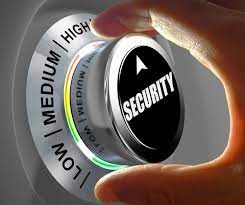 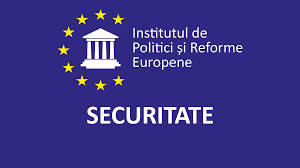 Structura de bază a sistemului inter-american pentru drepturile omului este similară cu cea a omologului său european.
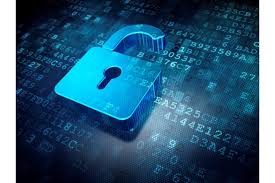 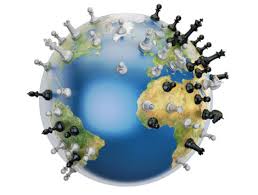 În literatura de specialitate, deopotrivă în discursurile şi analizele politice, se mai foloseşte, la fel de frecvent, alte trei noţiuni-concepte securitate zonală, securitate regională, securitate globală.
ideilor
O altă noţiune care trebuie definită este aceea de politică de securitate.Aceasta desemnează ansamblul măsurilor şi acţiunilor întreprinse în toate domeniile vieţii social-politice destinate să asigure în mod optim menţinerea şi consolidarea statului, apărarea şi promovarea intereselor fundamentale.
conceptelor
Politica de securitate mai poate fi definită ca totalitate a:
doctrinelor
conceptelor
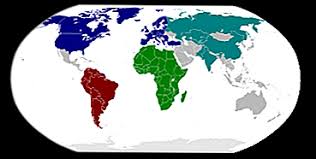 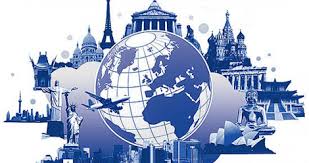 concluzie